TITLE FOR YOUR PROJECT
FALL 2021
DSC 223
YOUR NAME
RESULTS
Prediction
INTRODUCTION/OVERVIEW
In this section, you should introduce your question (how well does x predict election outcomes), specify your hypothesis, and explain your theory for why your hypothesis is plausible
Conclusion
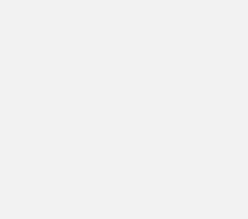 PREDICTOR AND MEASUREMENT
In this section, you should explain how you are measuring your predictor, where the data come from, and why your measurement is valid. You should also talk about the range of the predictor, and any patterns over time.
Works Cited or Endnotes